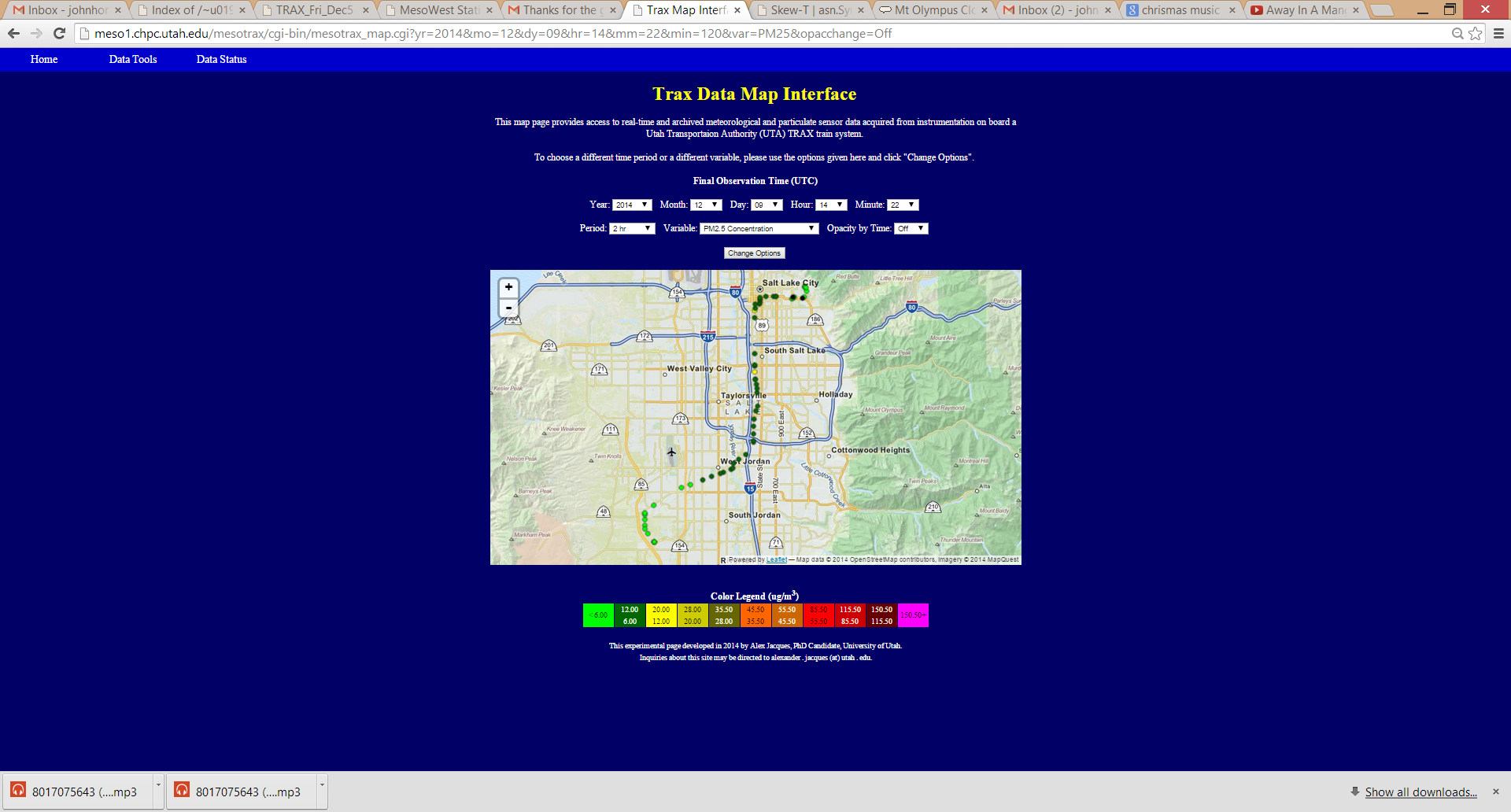 Rapidly Evolving Observing Technologies Applicable to Air Quality Studies
Existing Capabilities-> New Opportunities
Twice daily rawinsondes
ASOS cloud height
Campbell datalogger
Instrumented towers

DAQ pollutant monitoring

EPA hourly reporting standards
Research quality sensors
Field campaign characterization of boundary layer
GRAW, Windsonde, copter
Ceilometer backscatter
Rasberry pi/Arduino
Mobile: Nerdmobile, truck, TRAX, KSL chopper,
County network(s); USU, U/Utah sensors
<1-5 minute observations

Ozone, VOC chips
Real-time monitoring of boundary layer (w sodar, radiometer)
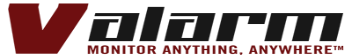 TRAX observations 2 September 2013: 
Gradient in  Ozone in Salt Lake Valley Associated with Lake Breeze
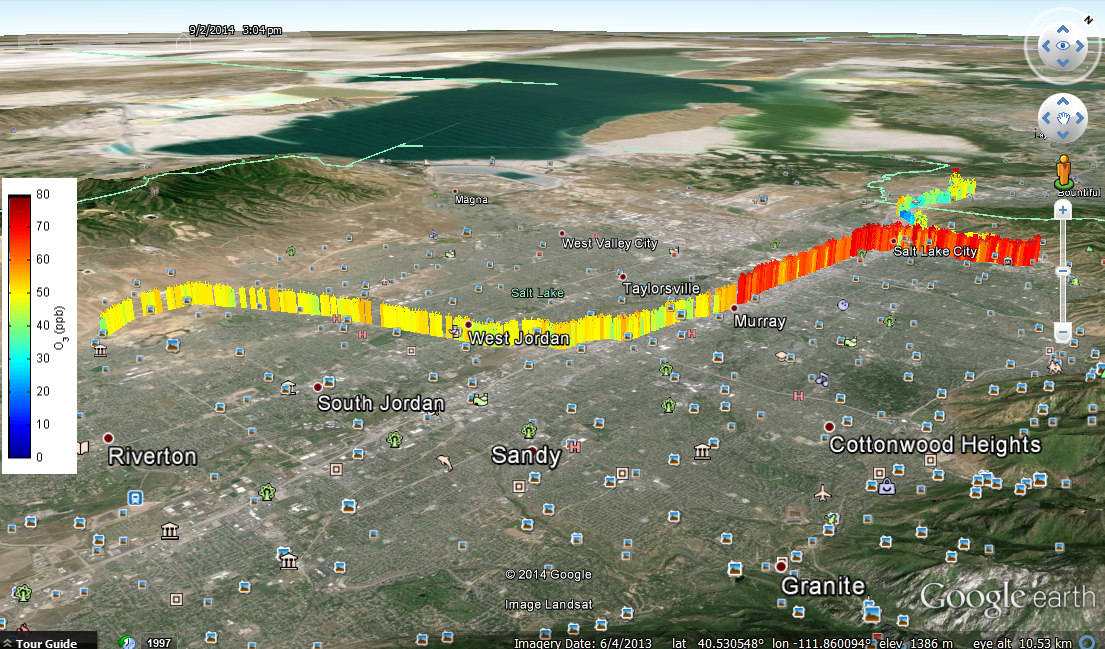 Google earth imagery provided by Logan Mitchell, LAIR Research Group U of U
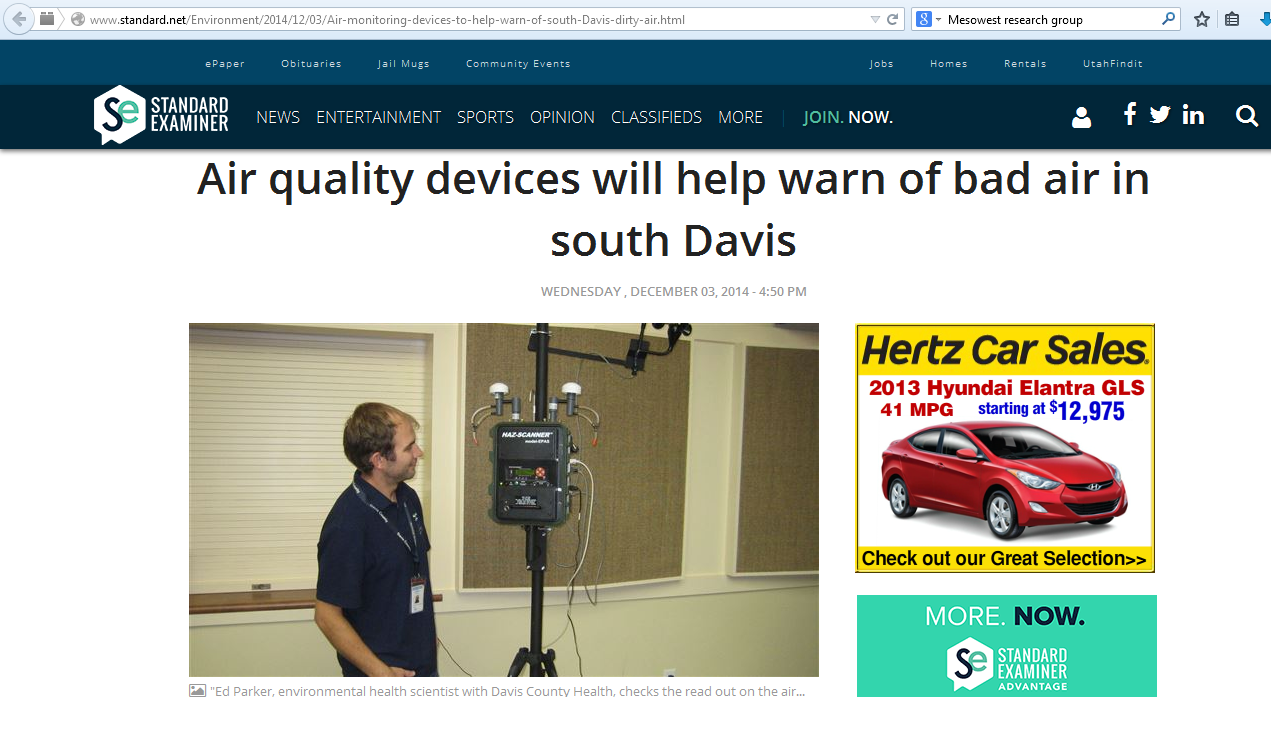 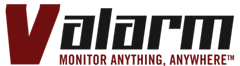 http://www.valarm.net/
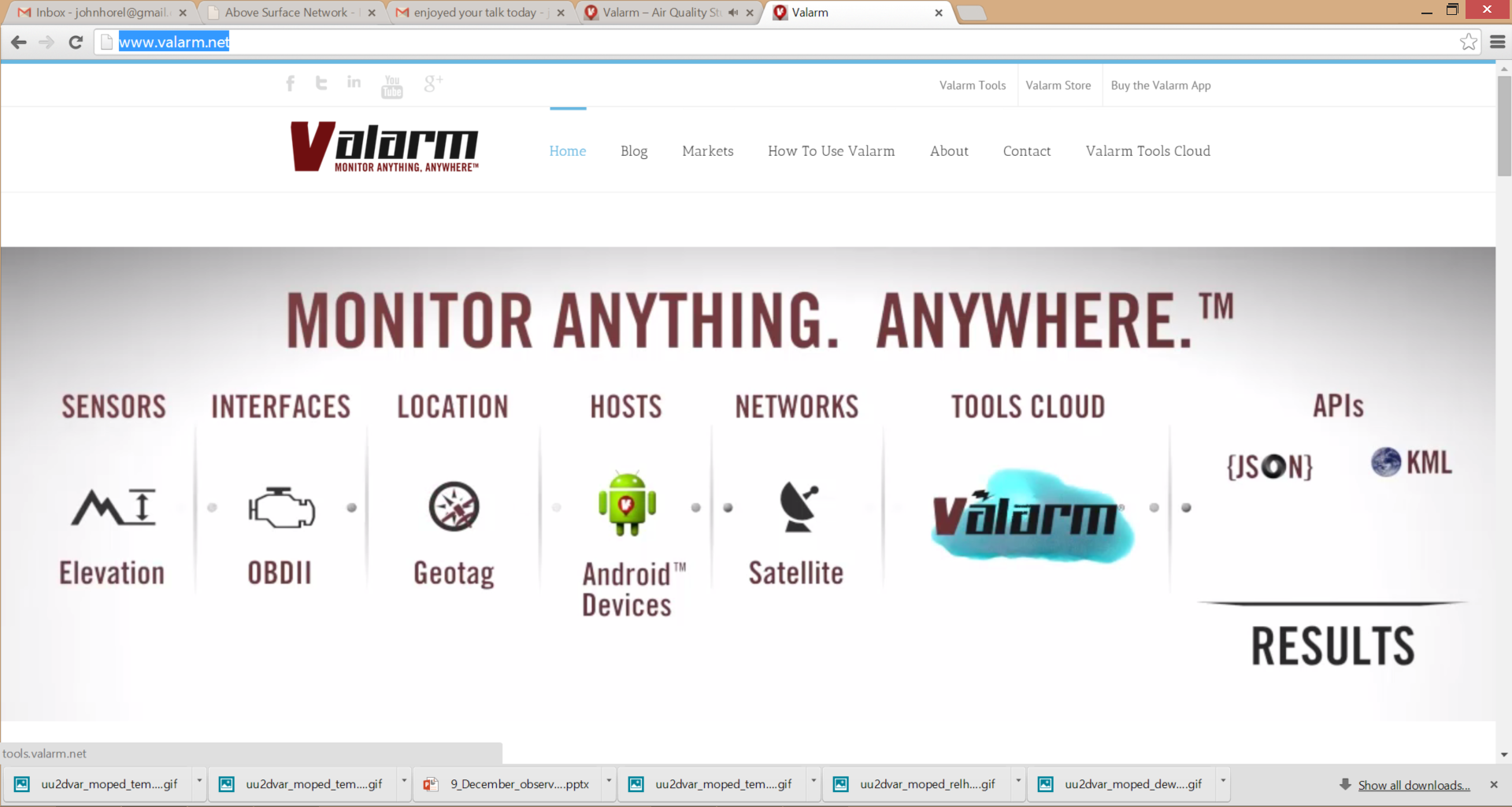 Connect sensors to Android phone
Use ESRI GIS software in cloud to monitor sensors continuously
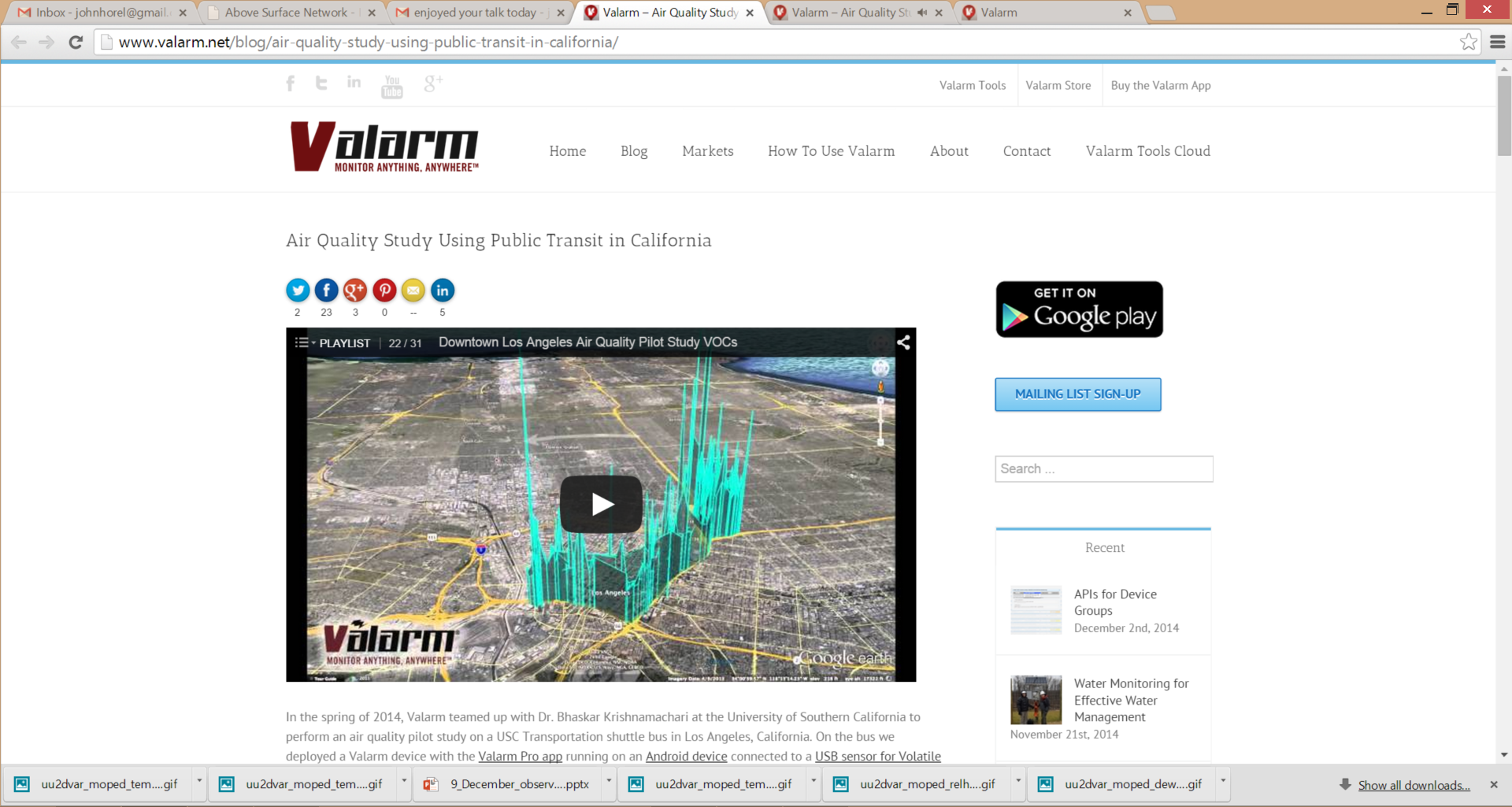 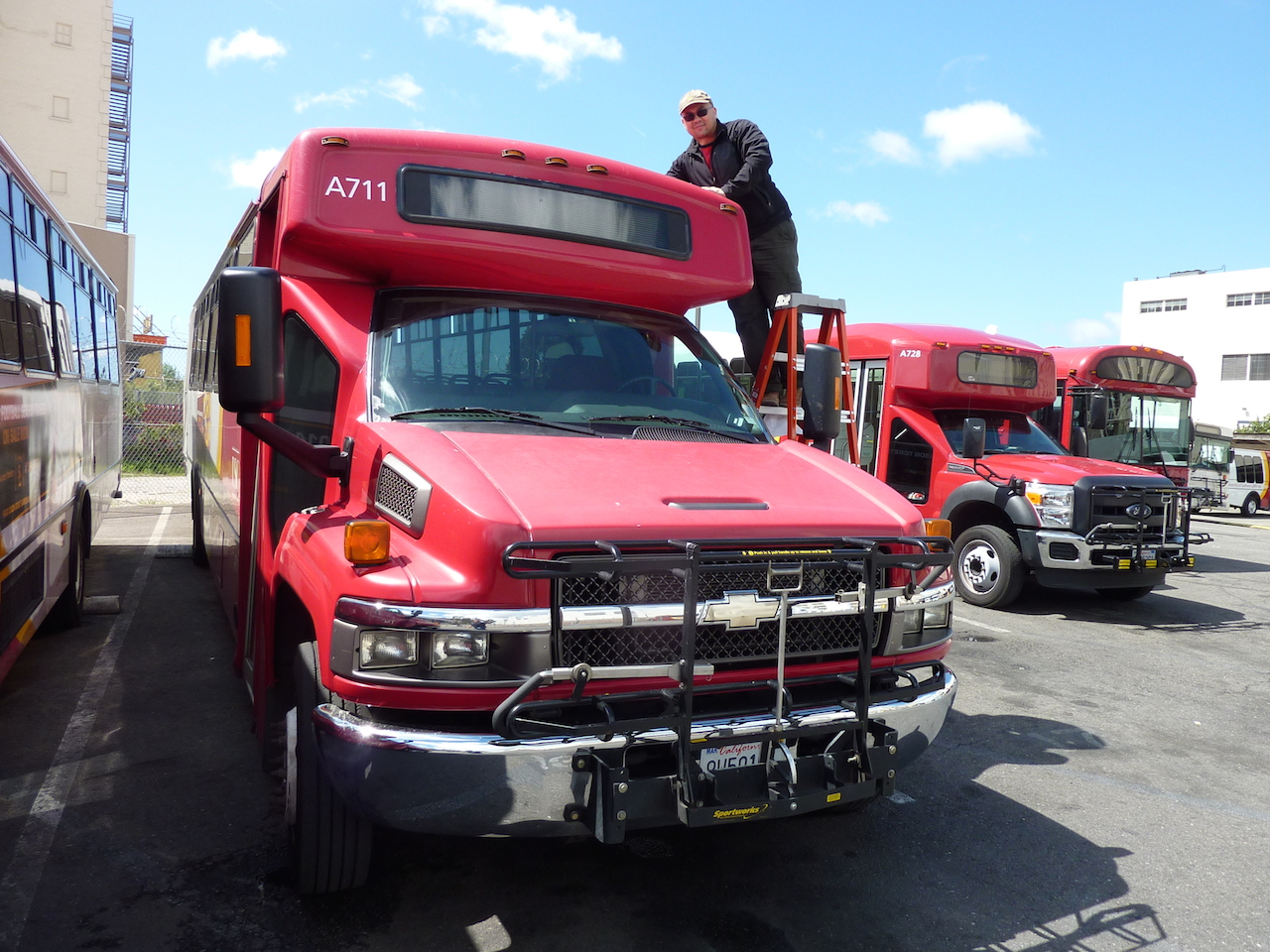 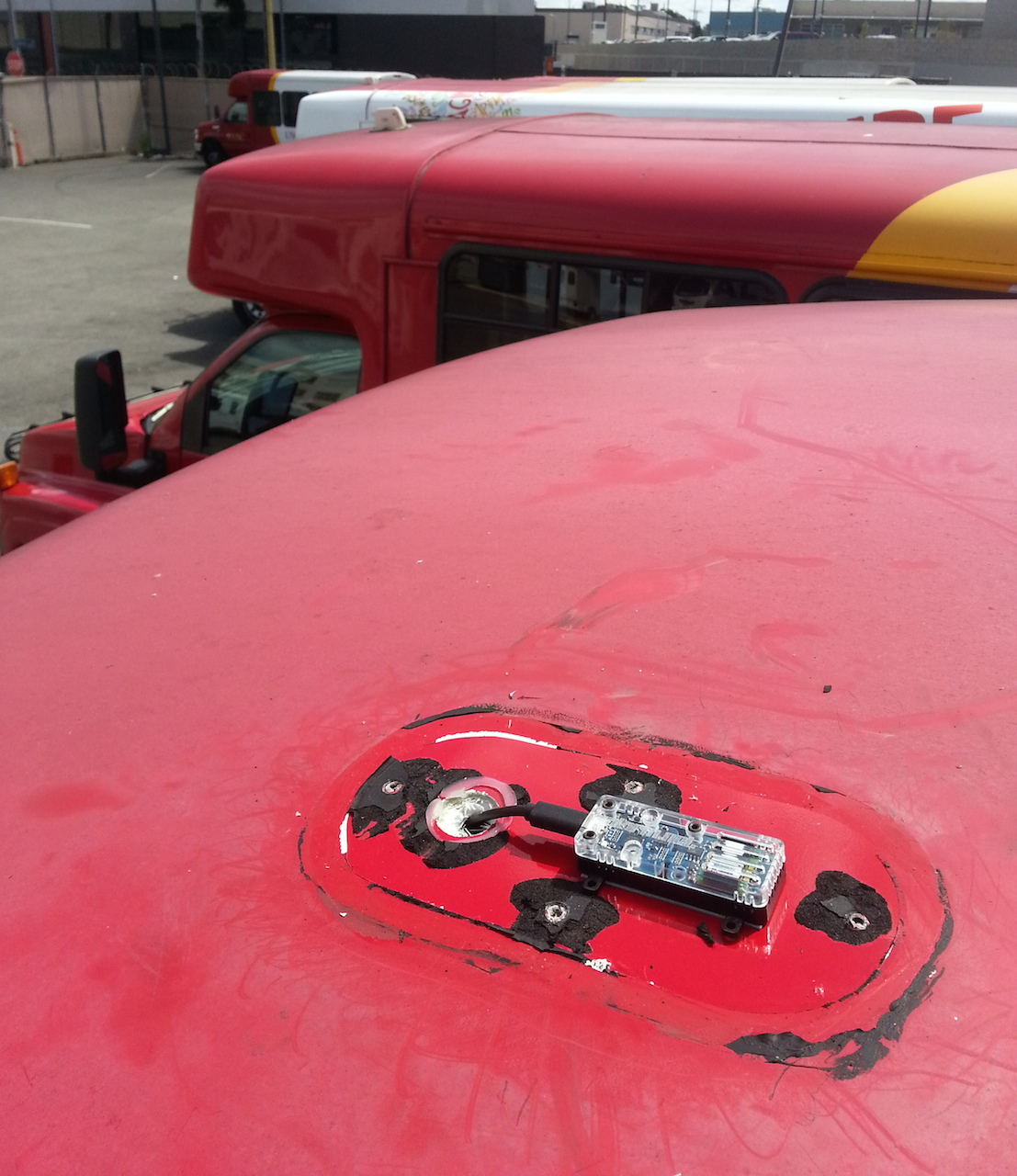 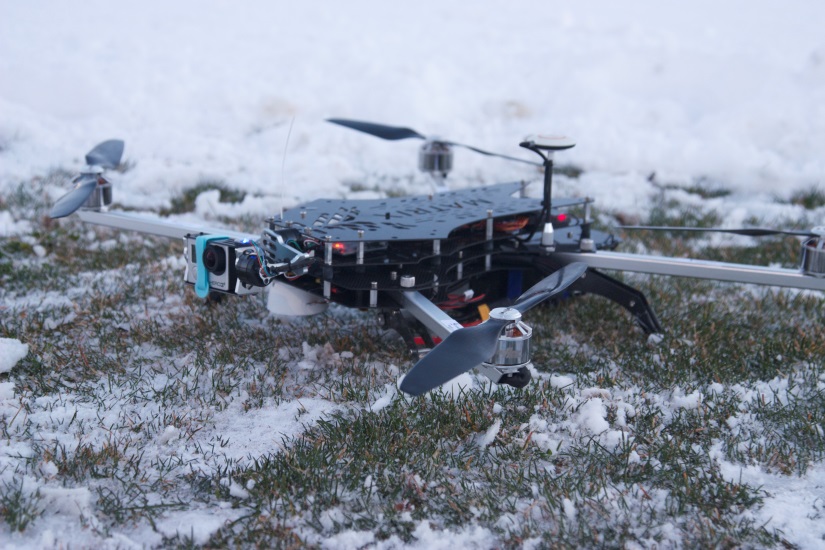 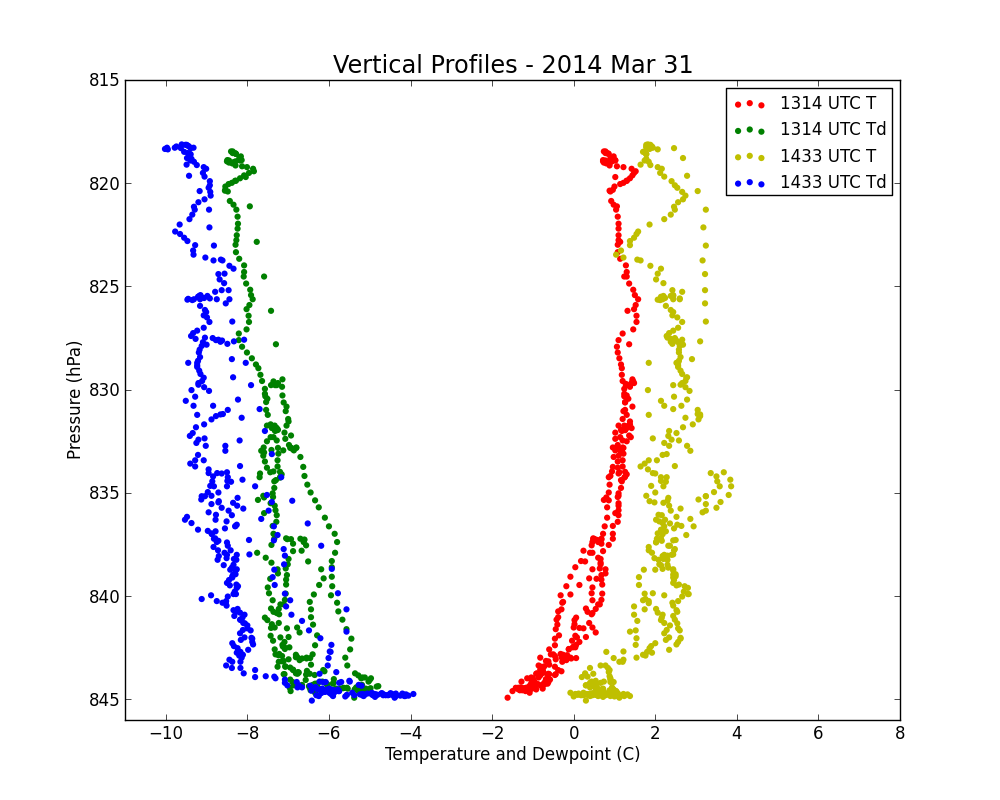 Quadcopter: temp, moisture, pressure with more to follow
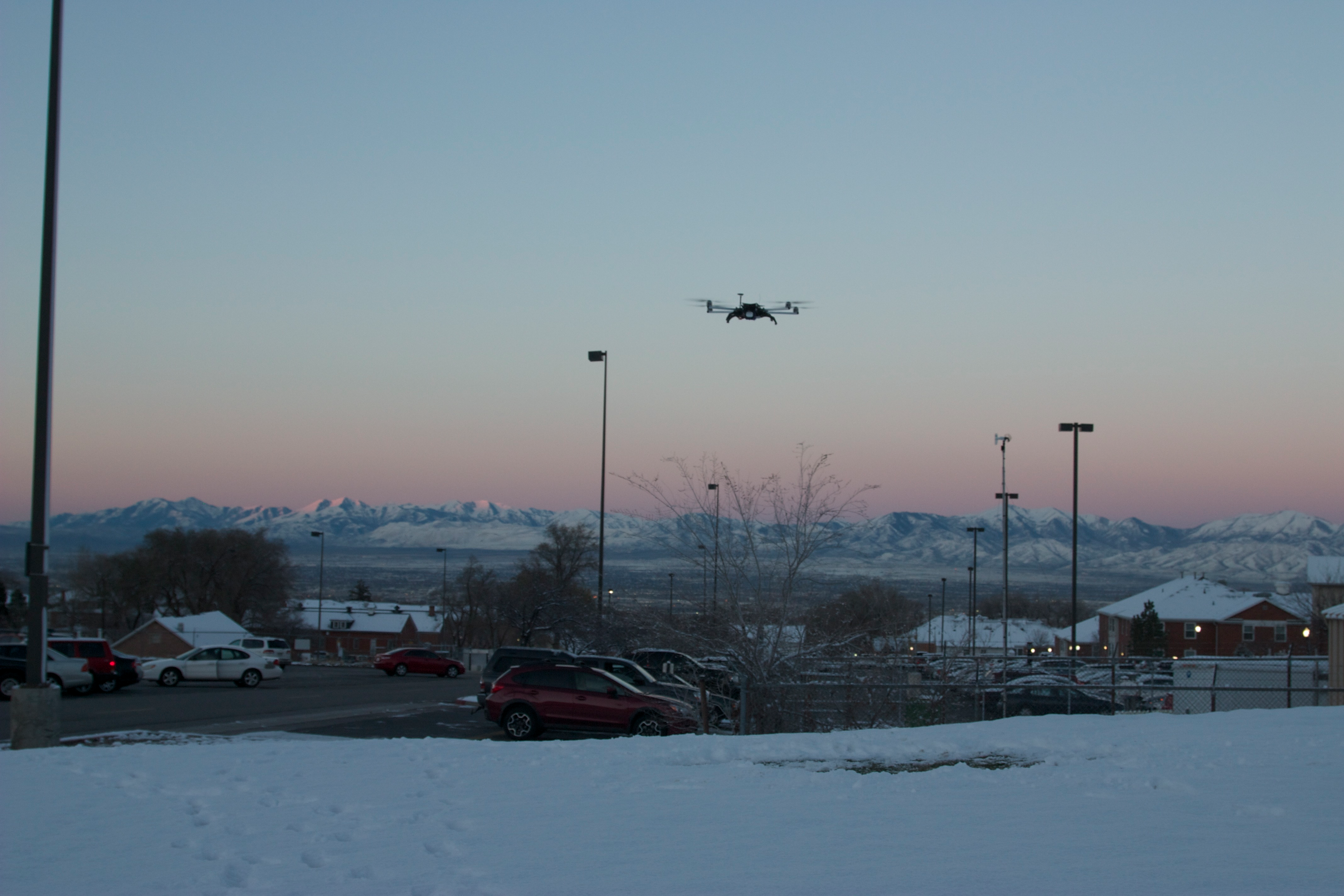 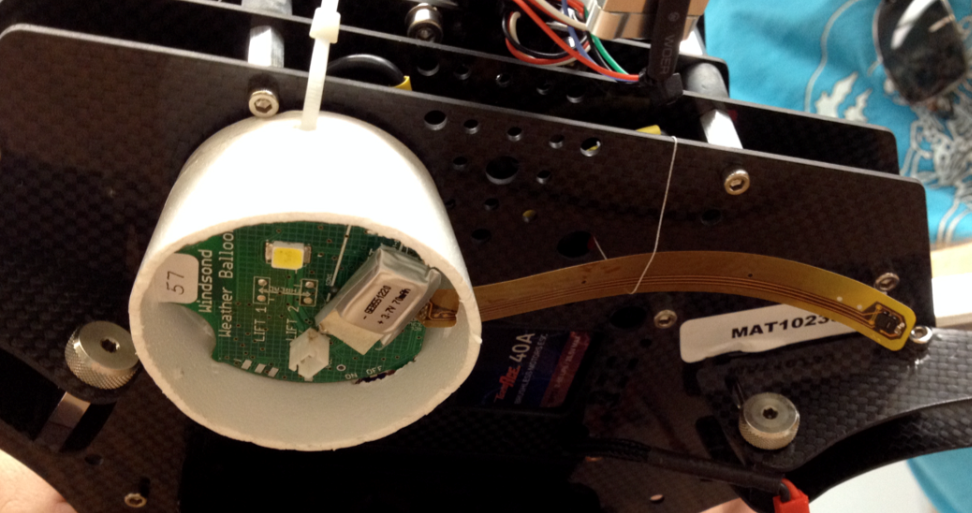 Laser Ceilometer Applications(Young and Whiteman 2015 JCAM)
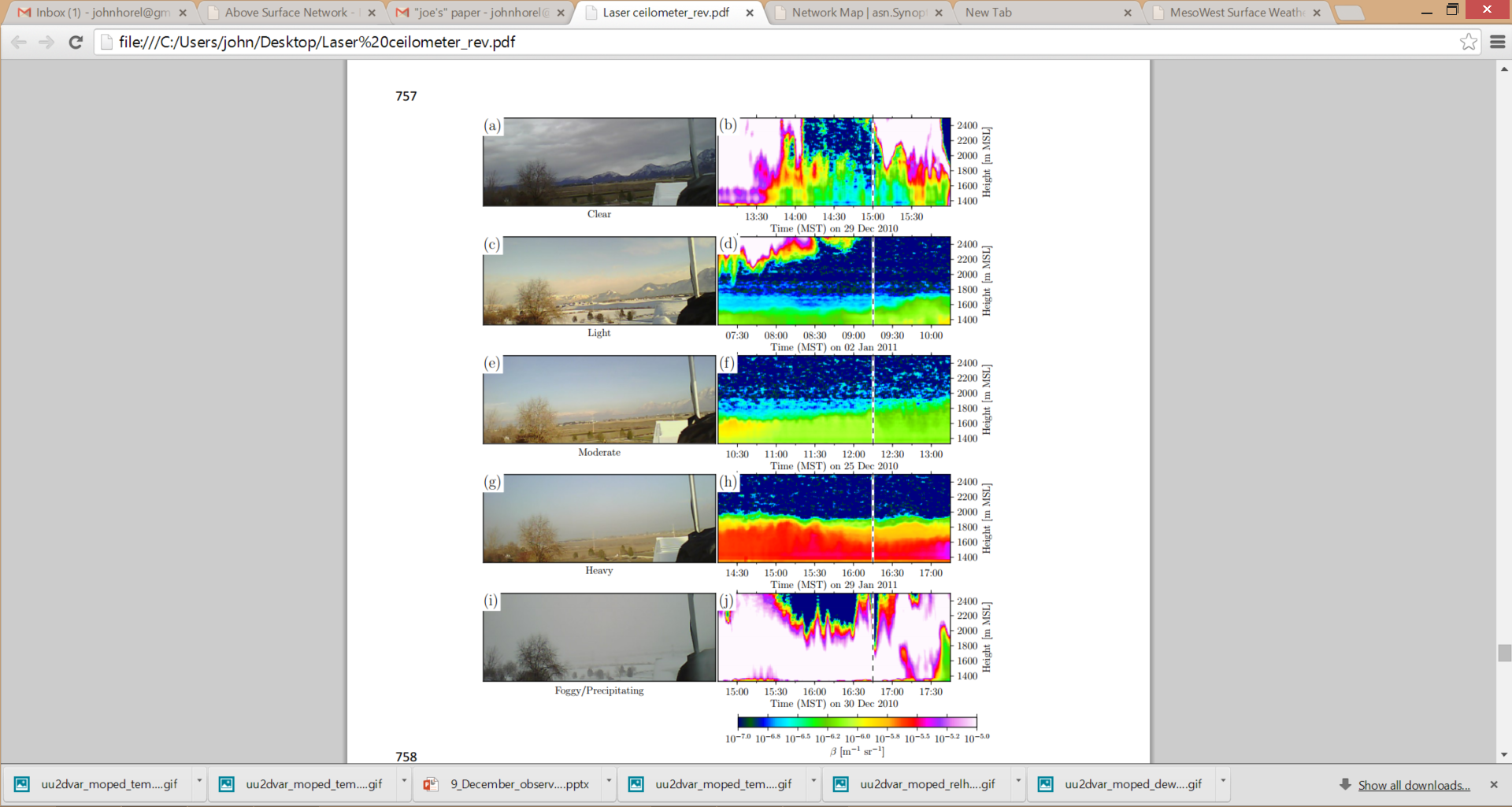 Started during PCAPS
4 purchased since
Two deployed for field campaigns (Whiteman/Hoch)
Two reporting in real time (MTMET; Uintah Basin)
Measuring aerosol backscatter, which is sensitive to deliquescence (absorption of water by aerosols)
http://asn.mesowest.net/
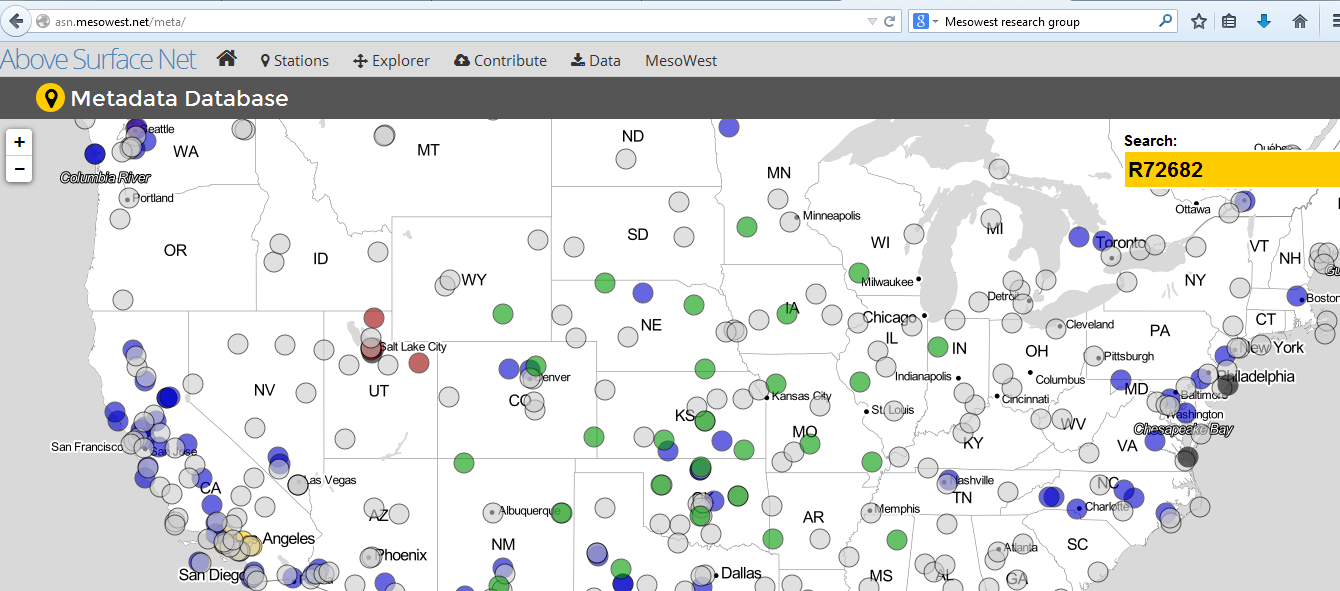 MTMET Ceilometer
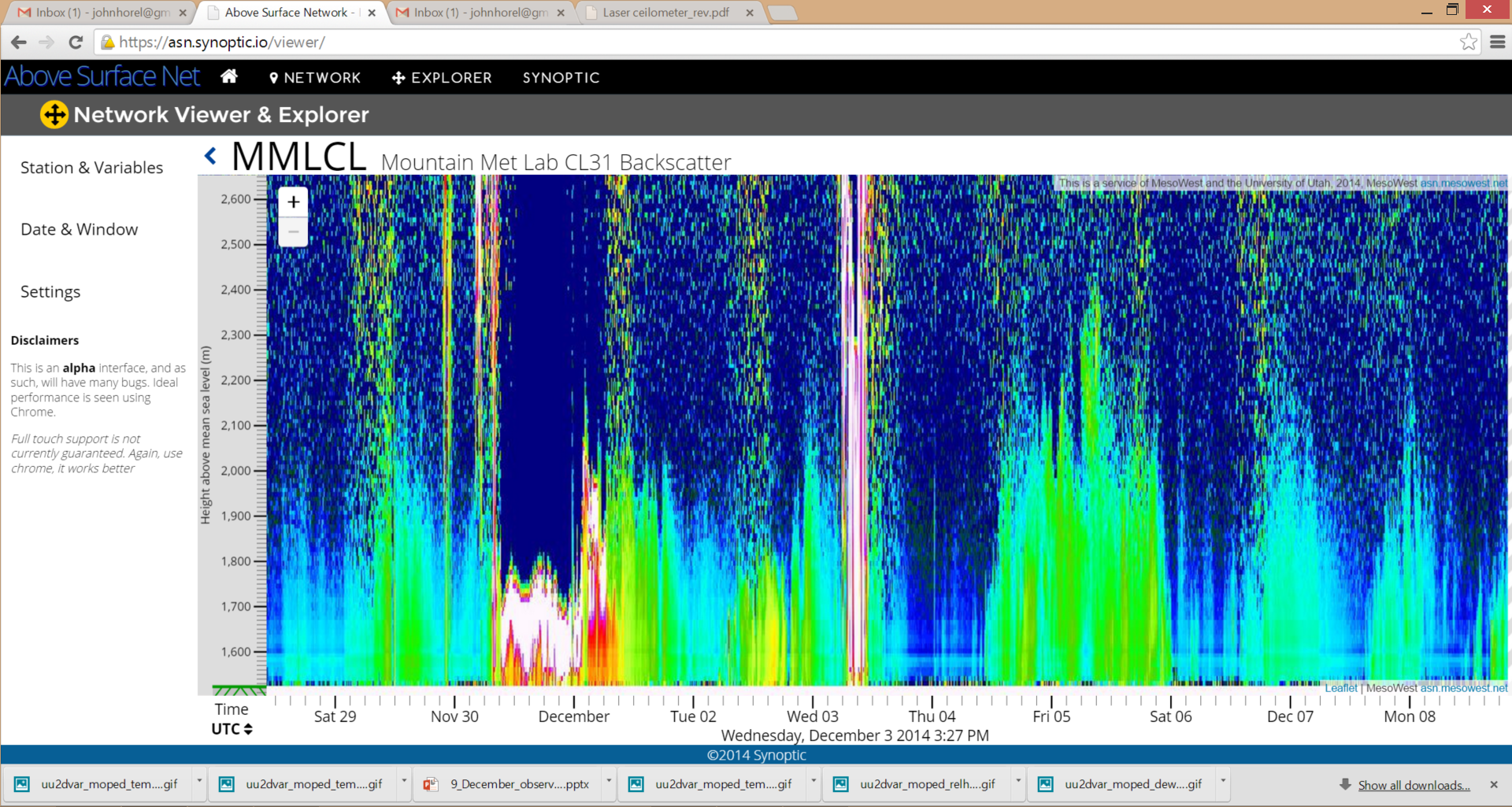 Uintah Basin ceilometer
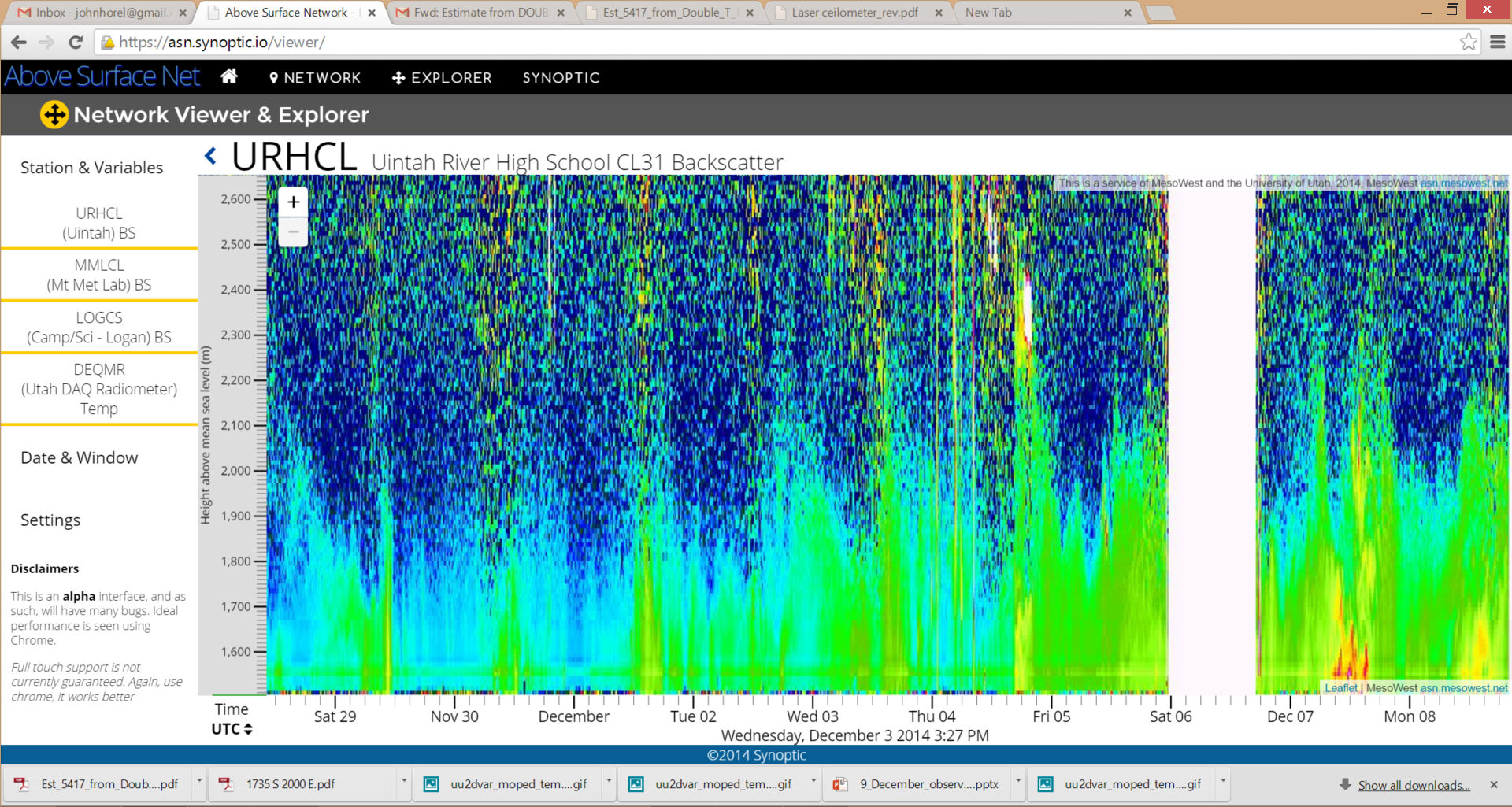 UU Atmospheric Sciences Truck and Trailer Platforms
Winter 2013 goal: 
Characterize Uintah basin meteorology (specifically boundary layer evolution -height, winds, thermal structure) using less than 1% of UBOS project budget 
2014 goal: 
Contribute to NOAA project on CO2 and Methane by sampling met conditions
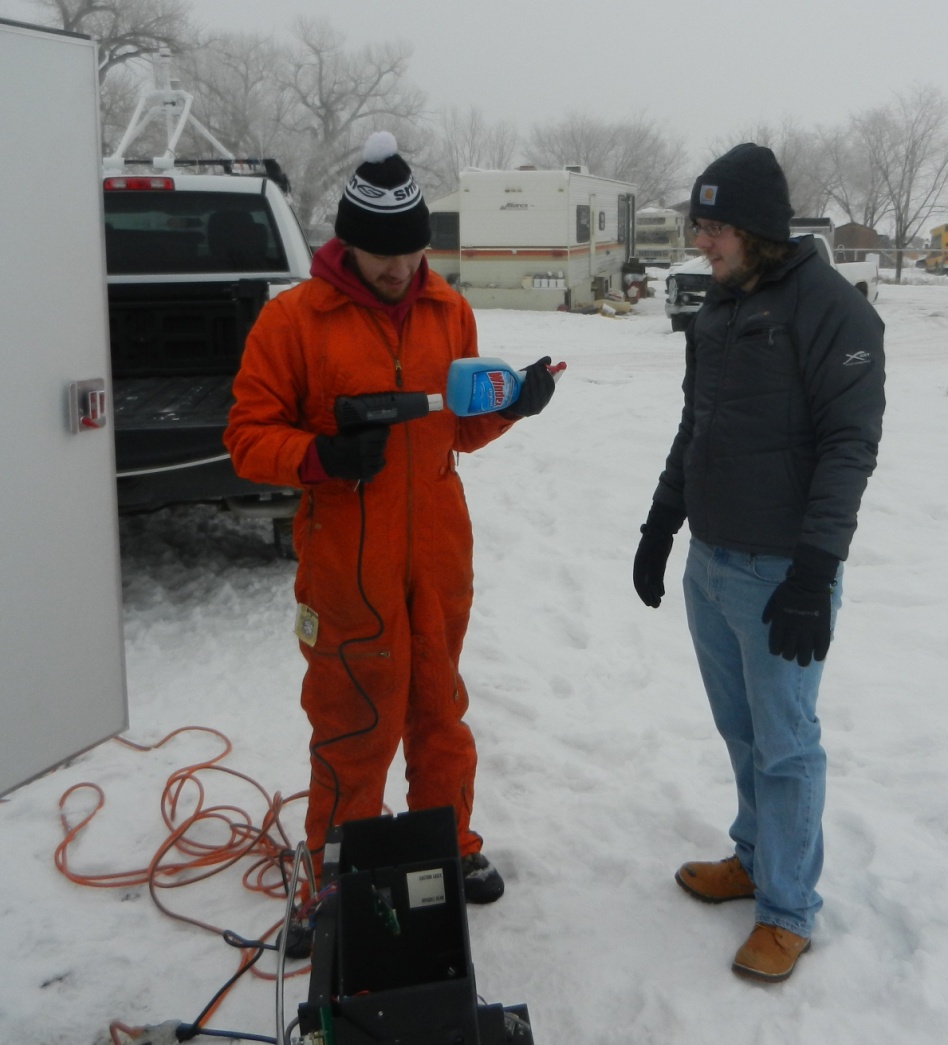 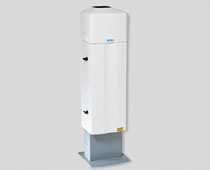 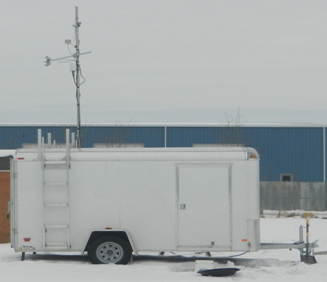 Met tower and rawinsonde research trailer
Laser ceilometer
(continuous vertical profile)
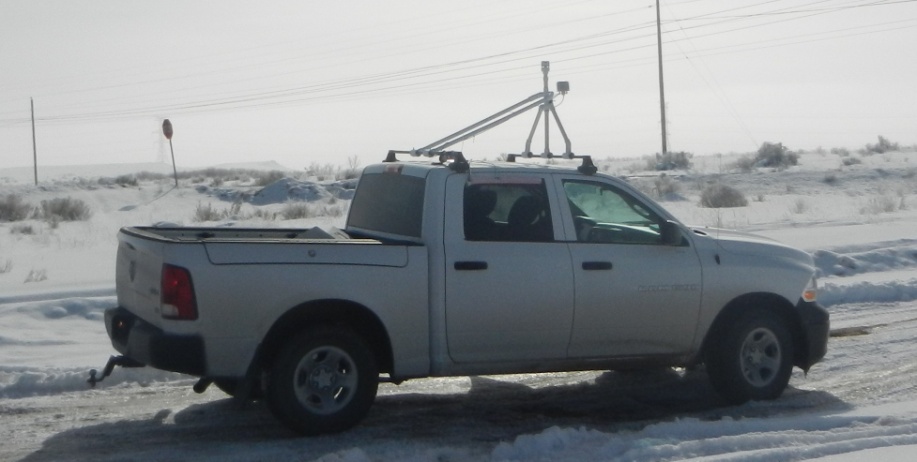 Mobile ozone and meteorology
Mobile Ozone Transect - 6 Feb 2013
High concentrations measured through the basin
Greatest values in lower elevations and river valleys
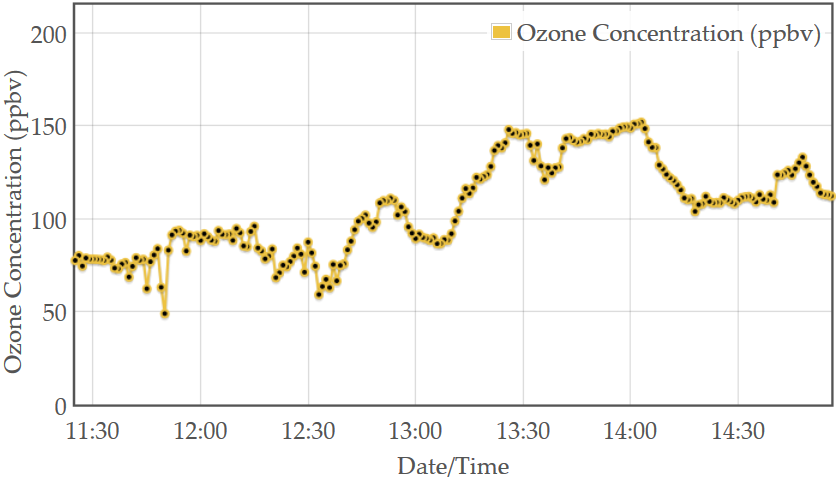 NAAQS
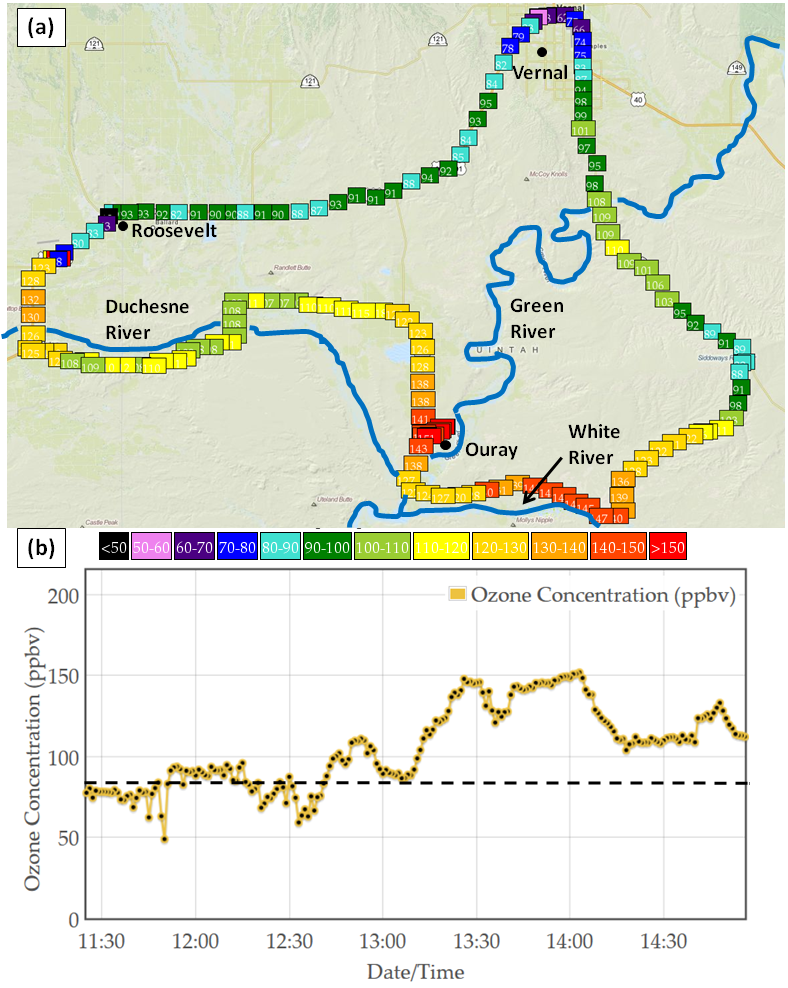 Ouray
12
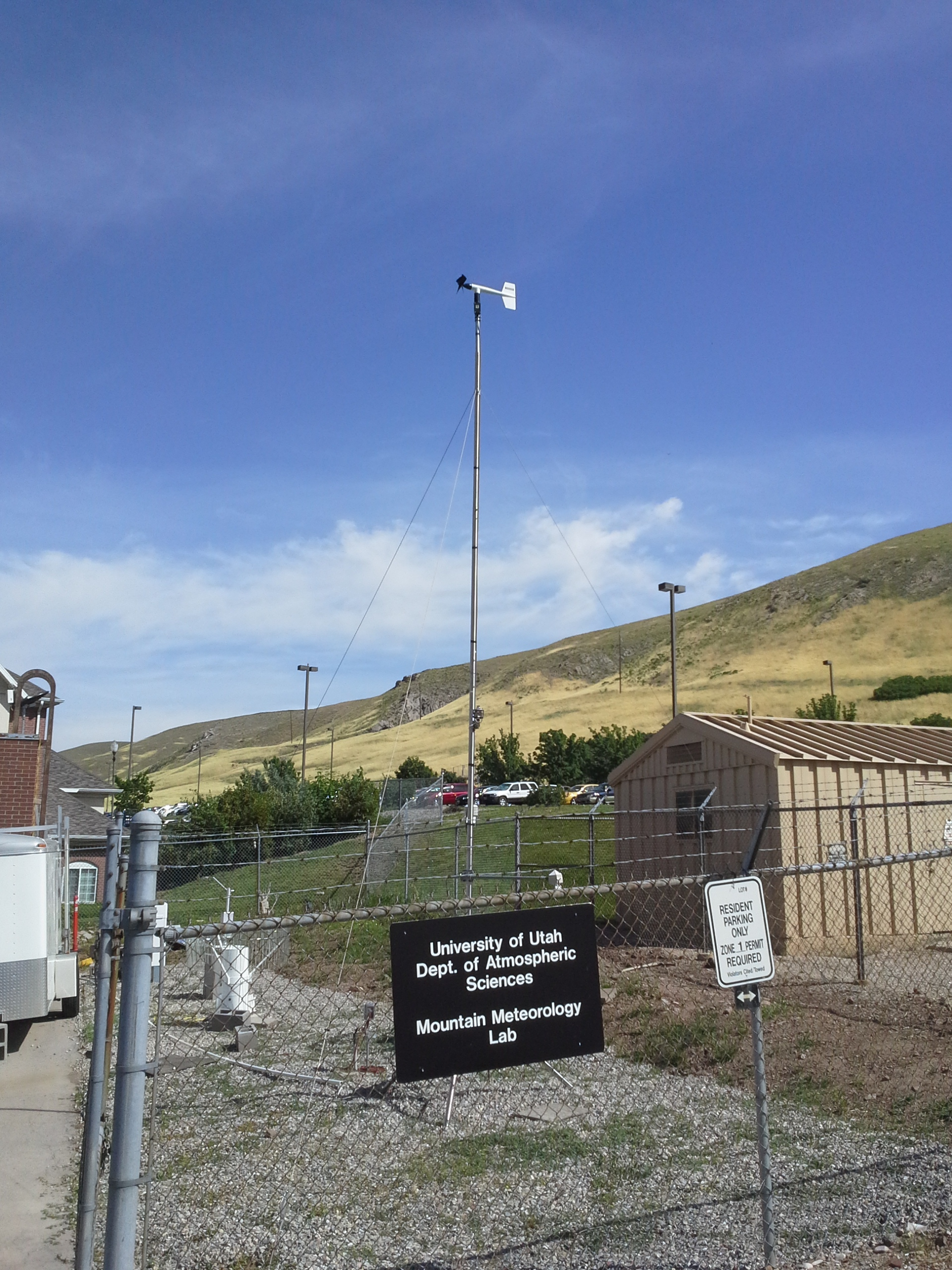 WBB
roof is complicated to use: security concerns, networking hassles
MTMET
Space and networking controlled by Mtn Met group
20 foot tower + building to stage equipment and mount instrumentation on roof
Good on-campus site for field deployments elsewhere
Current equipment:
Met sensors, ceilometer, E-Sampler 2.5 micron particulate
Camera with view to south
Summer season: ozone 
Prior testing: hot plate precipitation; vertically pointing radar
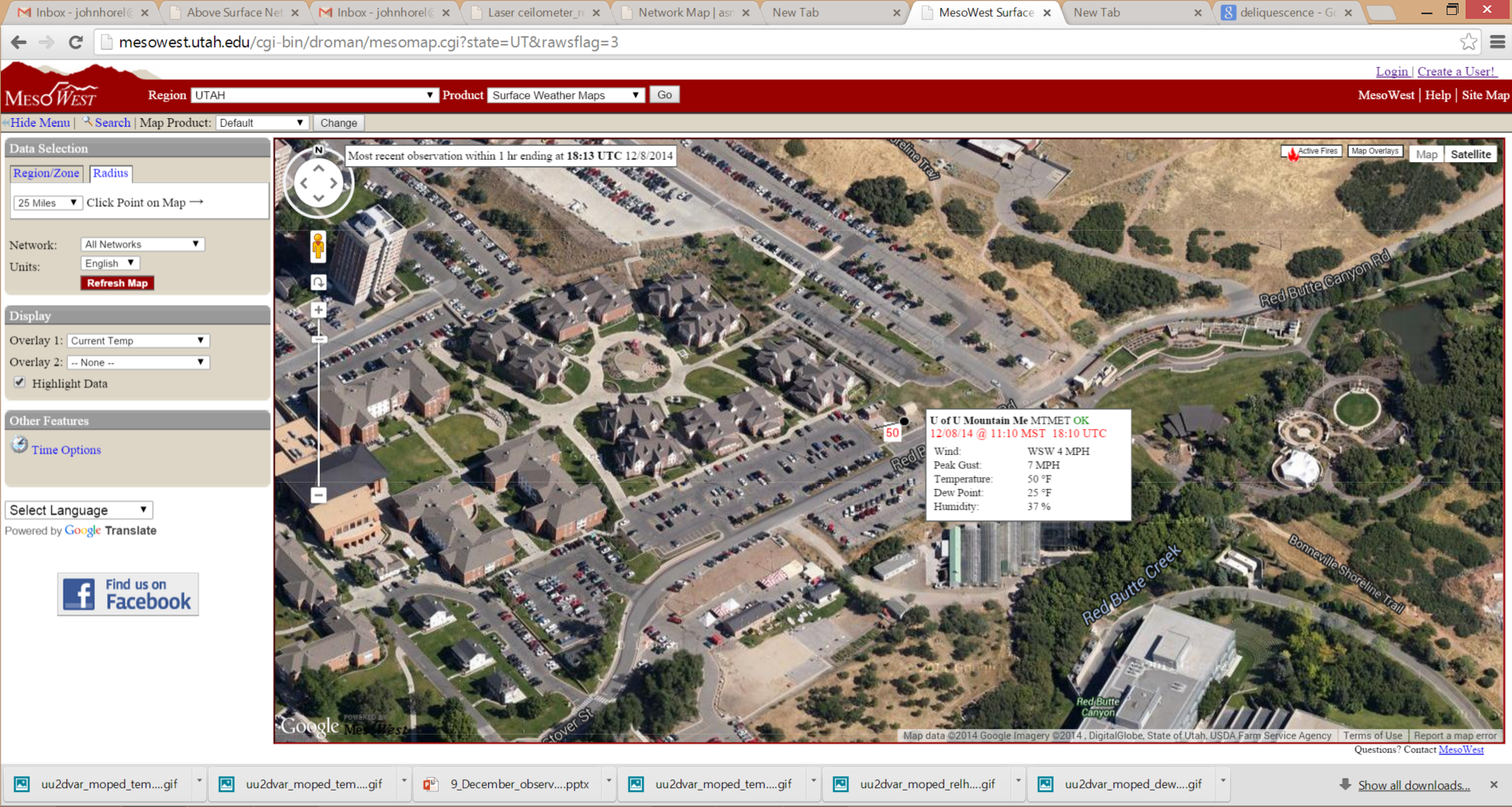 http://155.97.226.135/view/viewer_index.shtml?id=2229
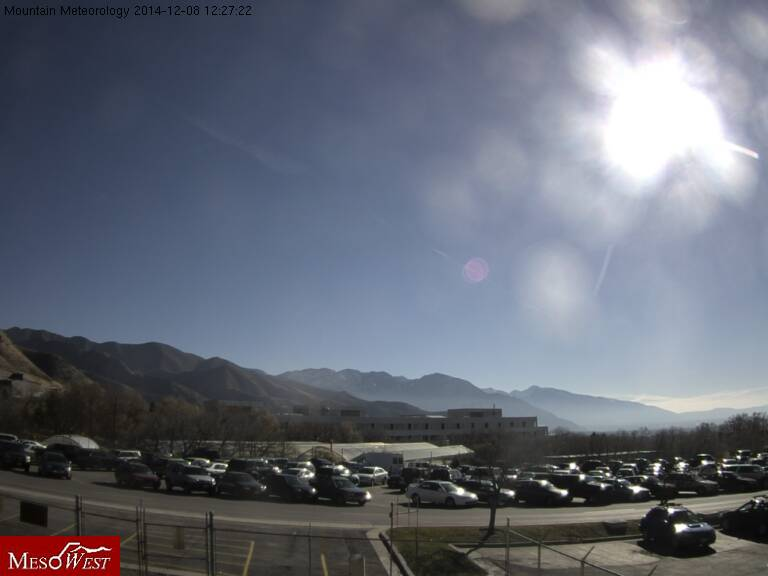 MTMET E-Sampler 2.5 micron Concentration
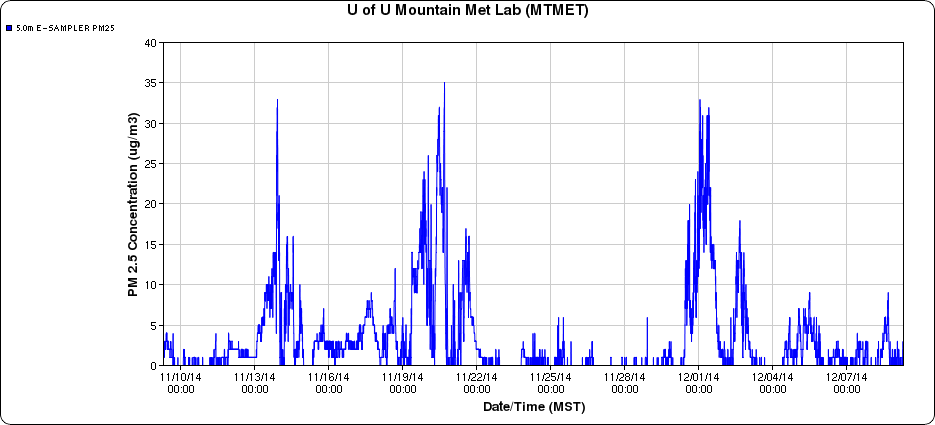 http://mesowest.utah.edu/cgi-bin/droman/meso_base_dyn.cgi?stn=MTMET&unit=0&time=LOCAL&year1=2014&month1=12&day1=8&hour1=12&hours=&graph=1&past=0
Met-One E-Sampler: 650 nm laser with intake air heated to lower RH to 30%
5 min averages at MTMET
Improving Understanding of Pollutant Transport
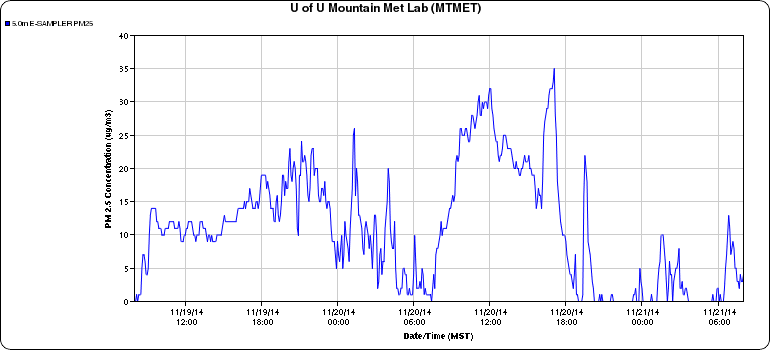 High                Low
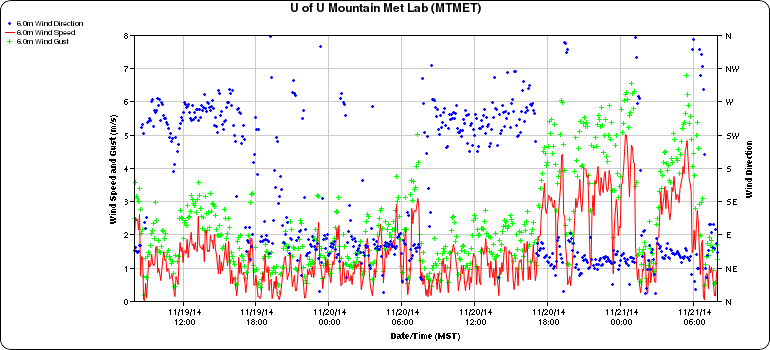 Westerly      Easterly
NAA: Neil Armstrong Academy (~5800 W; 2800S)
Sensors mounted on roof of STEM school and in/out greenhouse
Current equipment:
Met sensors, E-Sampler 2.5 micron particulate
Camera with view to southwest
Summer season: ozone
http://205.124.147.71/view/viewer_index.shtml?id=794
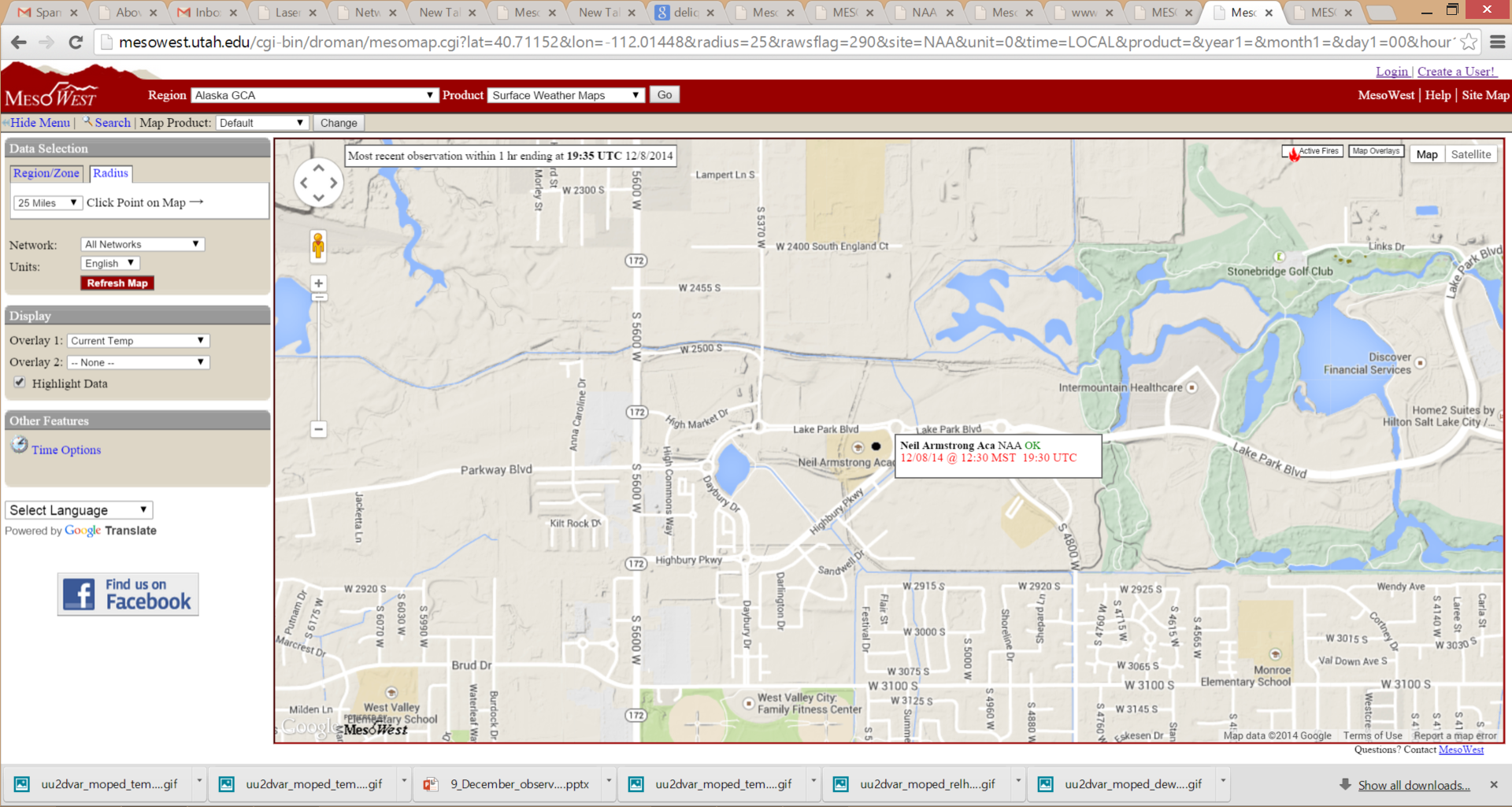 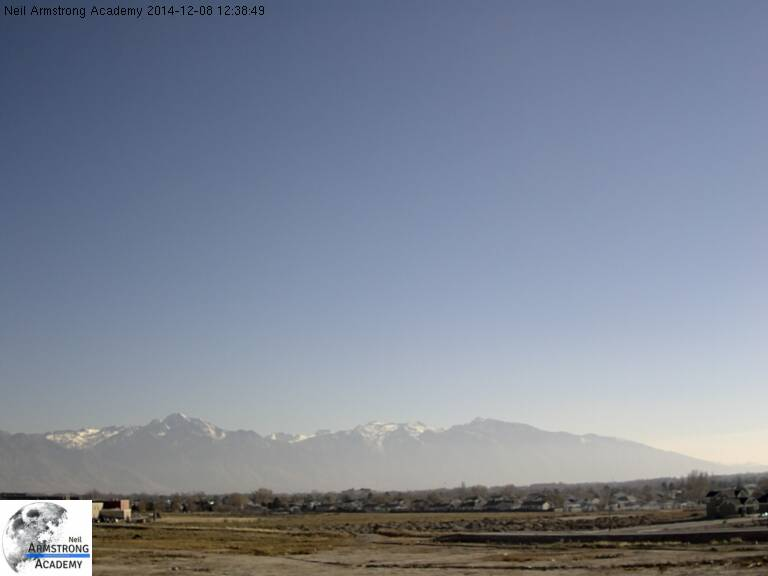 NAA: Neil Armstrong Academy
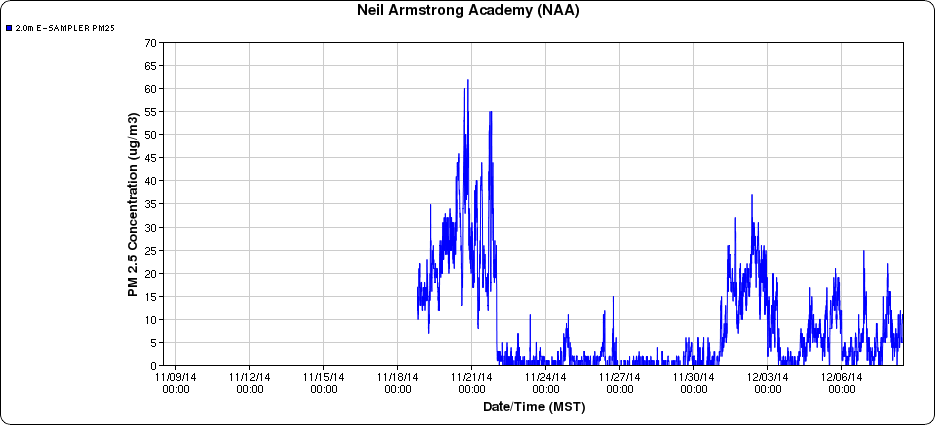 http://mesowest.utah.edu/cgi-bin/droman/meso_base_dyn.cgi?stn=NAA&unit=0&time=LOCAL&year1=2014&month1=12&day1=8&hour1=12&hours=&graph=1&past=0
Met-One E-Sampler: 650 nm laser with intake air heated to lower RH to 50%**
5 min averages
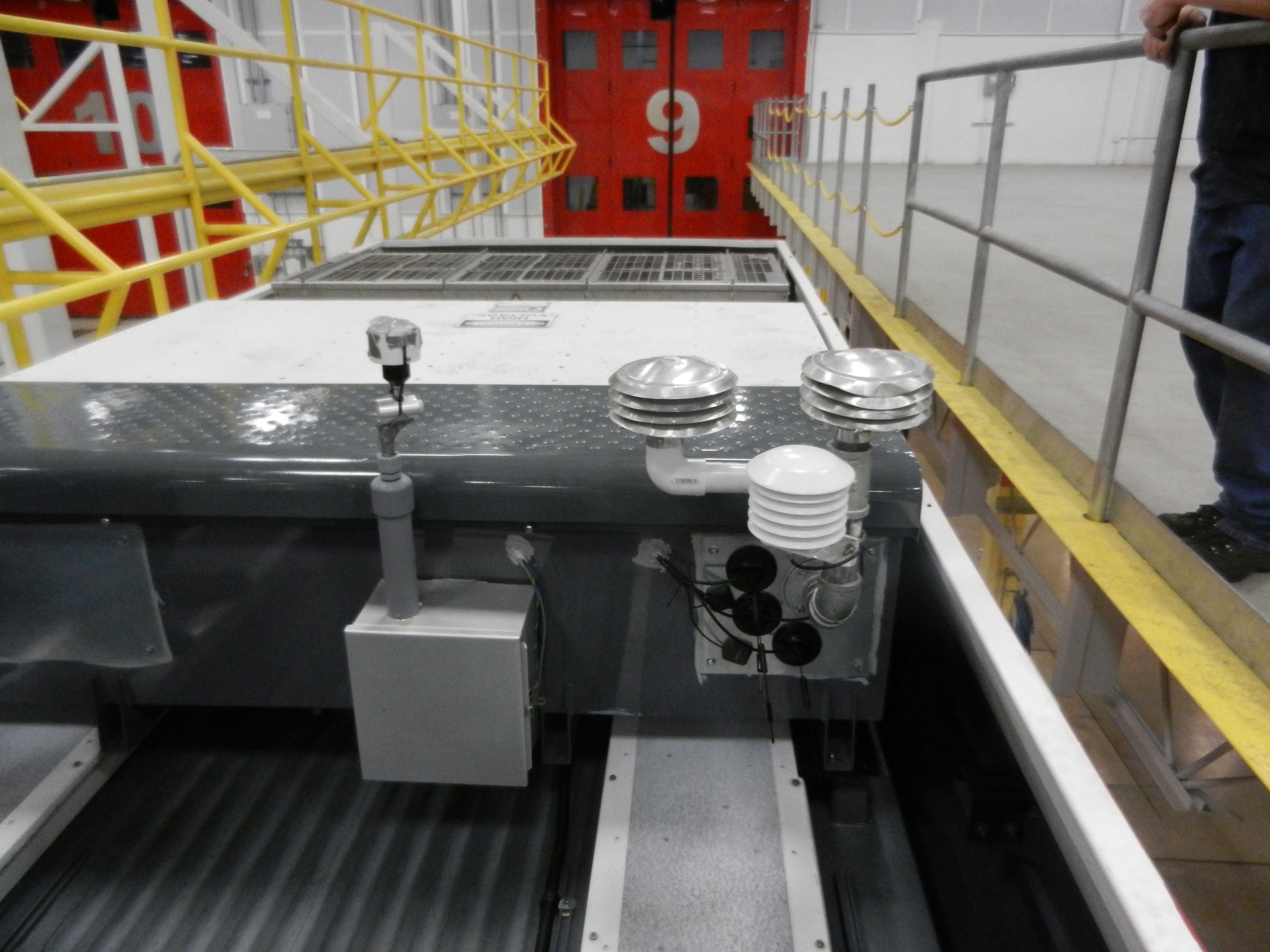 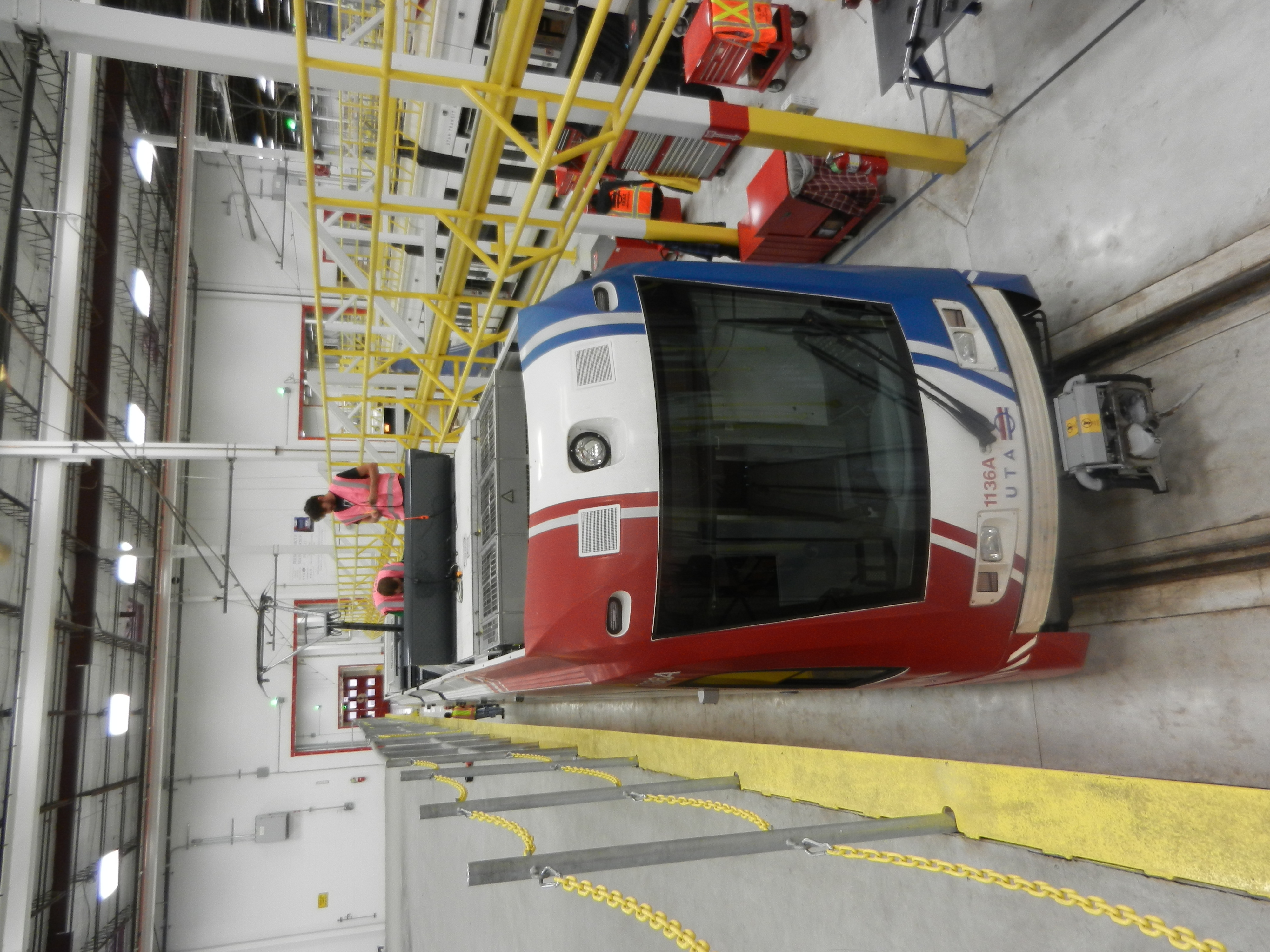 UTA TRAX
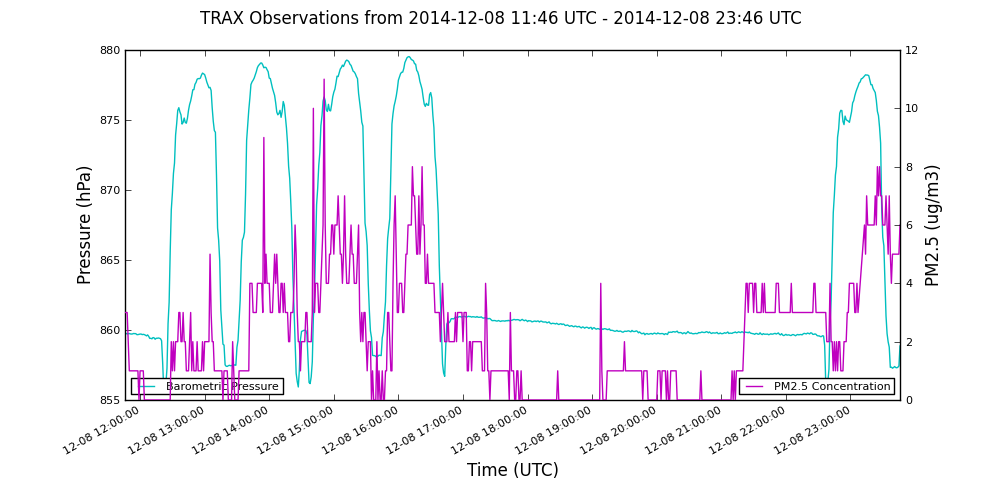 Met sensors (temp, RH, pres)
Particulate sampler (GRIMM, E-Sampler)
LGR (CO2, CH4)
Campbell, Rasberry Pi loggers
3 cell phones for real time comms
Real-time display(s):
http://meso1.chpc.utah.edu/mesotrax/
More to follow
Valley


Bench
PM2.5 Today: 5:30-7:30 AM (left) 10:noon (right)
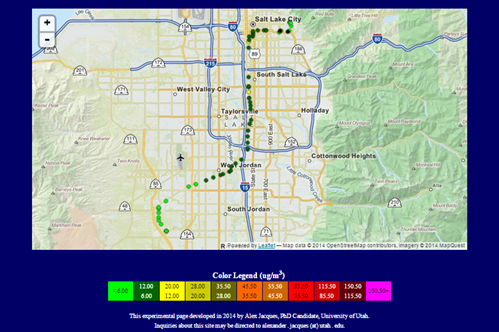 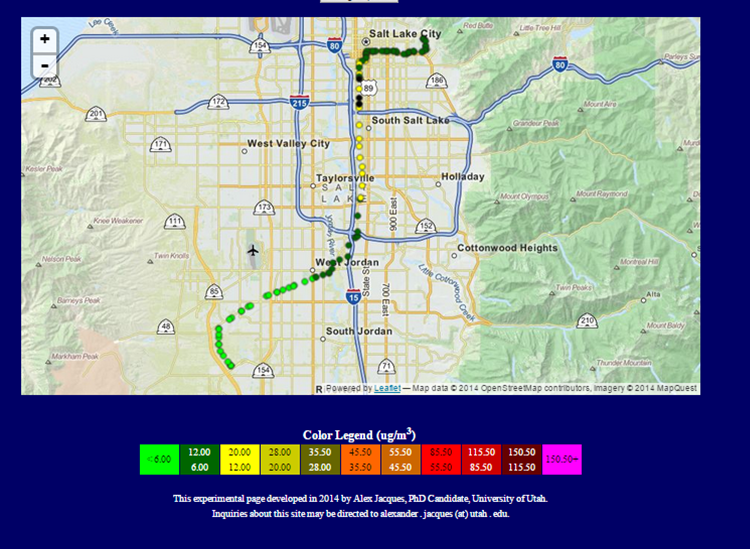 PM2.5 This morning
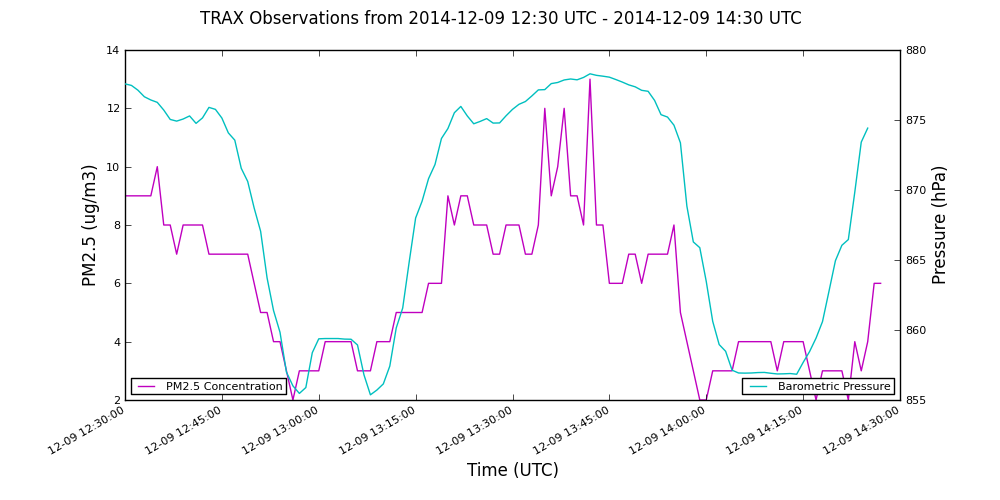 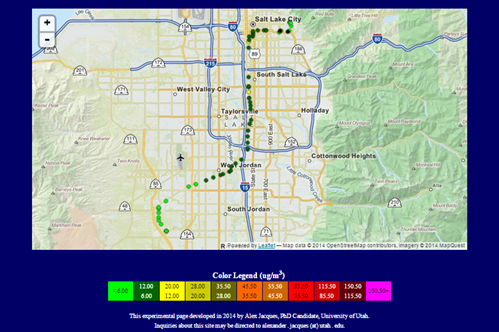 cyan: pressure
violet: PM2.5
Urban                     DayBreak                Urban                                 Hospital
The TRAX “Crew”
Horel: MesoWest
Erik Crosman
Will Howard
Alex Jacques
Nate Larsen
Luke Leclair-Marzolf
John Lin: LAIR
Ryan Bares (Jim E)
Ben Fasoli
Logan Mitchell
Existing Capabilities-> New Opportunities
Twice daily rawinsondes
ASOS cloud height
Campbell datalogger
Instrumented towers

DAQ pollutant monitoring

EPA hourly reporting standards
Research quality sensors
Field campaign characterization of boundary layer
GRAW, Windsonde, copter
Ceilometer backscatter
Rasberry pi/Arduino
Mobile: Nerdmobile, truck, TRAX, 
County network(s); USU, U/Utah sensors
<1-5 minute observations

Ozone, VOC chips
Real-time monitoring of boundary layer (w sodar, radiometer)
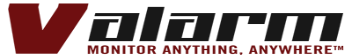